TSVV Task 5:  
“Neutral Gas Dynamics in the Edge”
Code Camp FZJ-2021 summaries
Grouping of variables into structures (for IMASification)
D. Borodin et al.
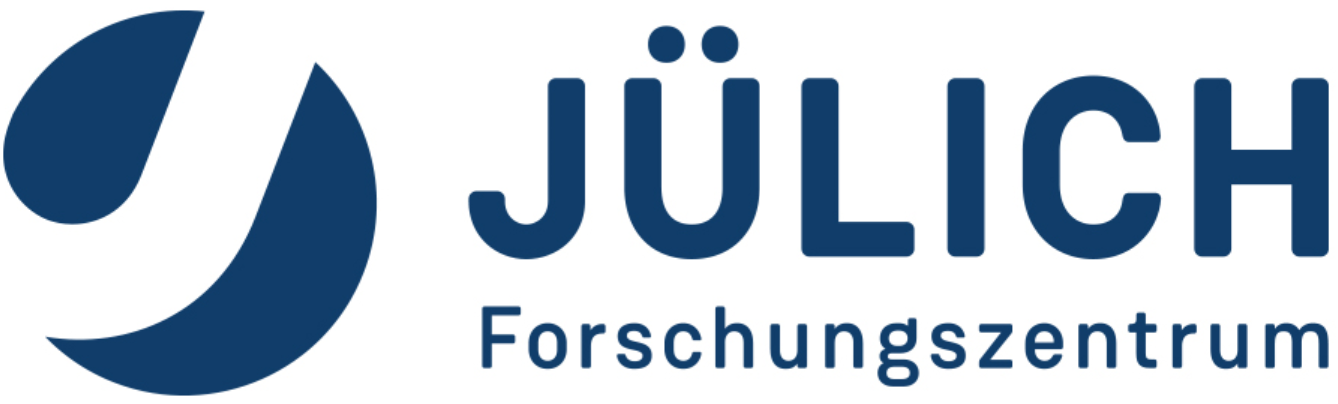 Basic items well suitable for ACH
a) Utility routines to build GGD objects (Thomas Johnson - not EIRENE specific!)
       just tetraeders for instance 
       should be done for all EIRENE geometry types.

 b) Interpolation and extraction routines.


B2.5 grid IMASification (SOLPS-ITER) can be used as example
Continue with IMASifcation via SOLPS-ITER
Short-mid term activity . . .
Basically B2.5-EIRENE is IMASIfied from the fluid side for output. Still, there are variables in EIRENE worth IMASification, not seeable from the B2.5 IDSs

statistical variances
all, what is outside the B2.5 grid (extended grid and more).
CRM internal data
Particular processes, surfaces etc. defined inside EIRENE
Emission data with EIRENE resolution (particular processes, lines, species, cells, surfaces, etc)
metadata specific for EIRENE (code library node) 

With support from ACH?..
make IMAS from base files describing geometry
provide conversion tools for grid types (e.g. quadragular to thriangular)
IMASication of EIRENE as NGM
Long term activity . . .
EIRENE as an NGM should be IMASified independent on B2.5

      a) keep B2.5 IDSs as a basis for other fluid codes (starting with SOLEDGE3X). Flag where generalisation is needed. Leas with the other related TSVVs to have the  IDS structure conform.

      b) Start trasforming common variables between B2.5 and EIRENE into IMAS (very long term!!)
          Best to do after the streamlining and total version merge!
          Data structure developed by streamlining should keep in mind future IMASification.

      c) Start with IMAS input for EIRENE
           adding Cartesian velocity components
           incorporate ways to use the machine description DB
Thanks for the attention!